Вступ 2024
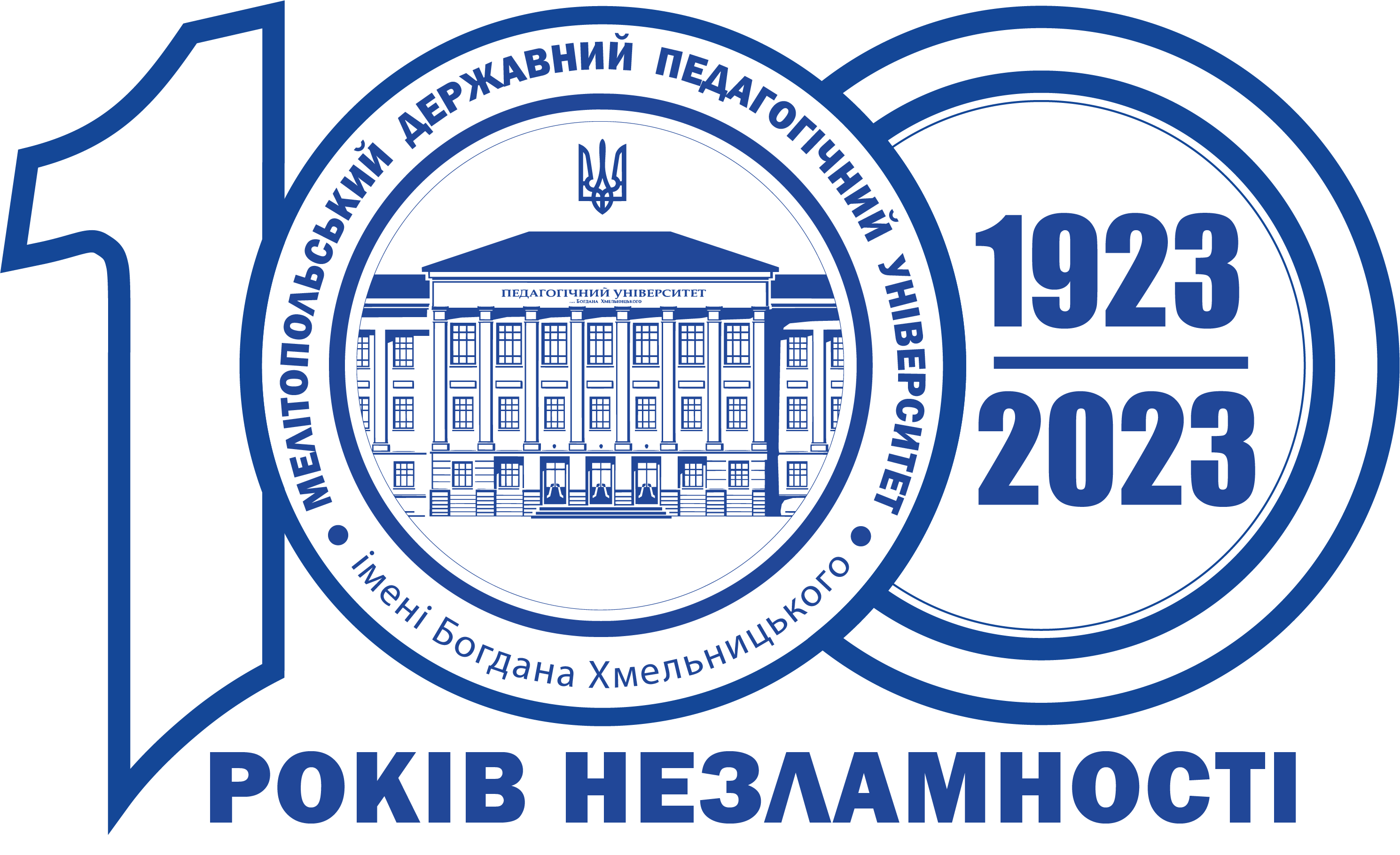 Особливості вступної кампанії
2024 року
Вступ 2024
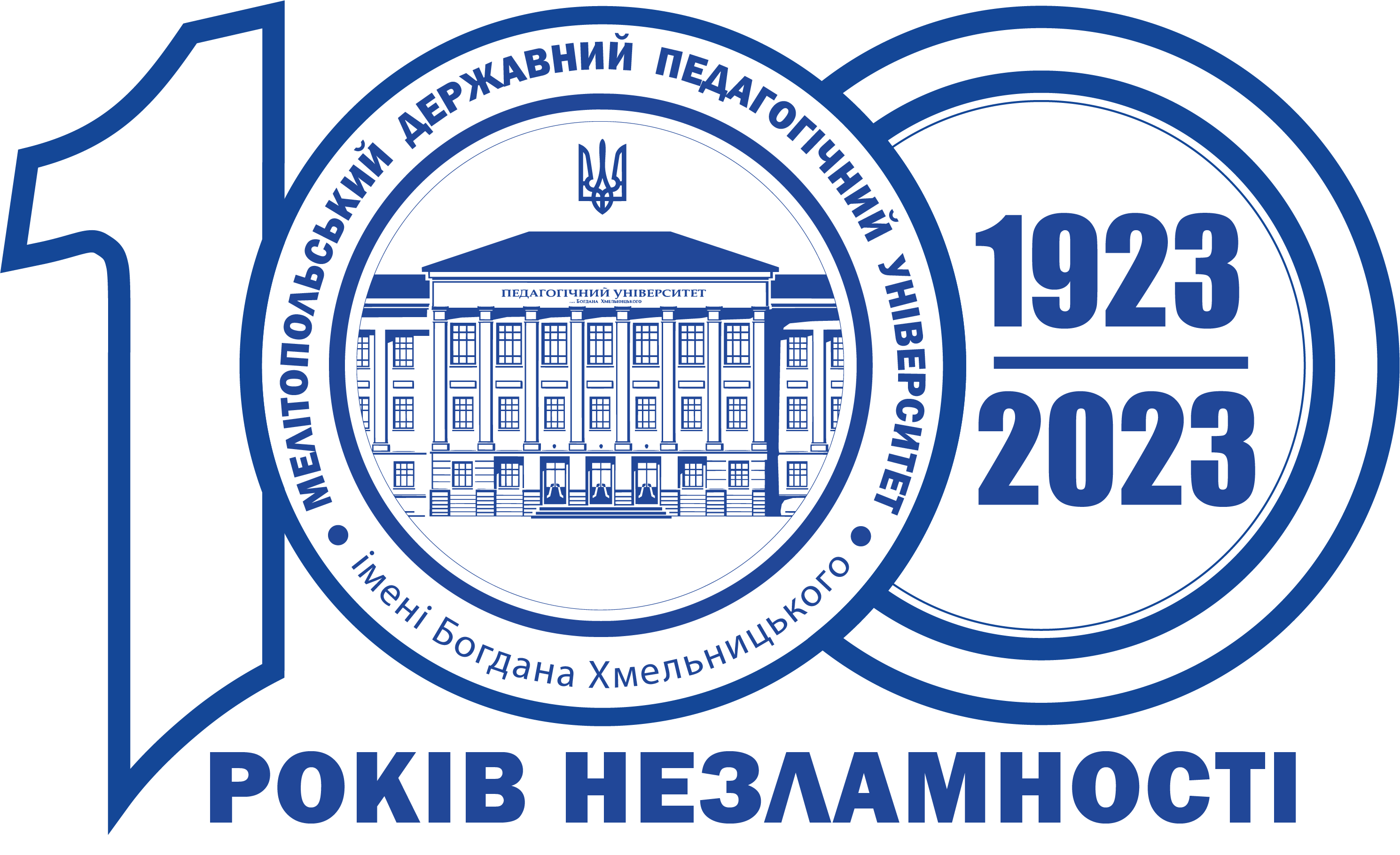 ВСТУП 2024: конкурсний відбір на     1 курс на основі ПЗСО
НМТ 2024 (українська мова (перший предмет), математика (другий предмет), історія України (третій предмет) та 4 предмет на вибір (або українська література, або іноземна мова, або біологія, або хімія, або фізика, або географія) або              НМТ 2022-2023 років або ЗНО 2021 року


для 017 Фізична культура і спорт та                                 024 Хореографія – НМТ + творчий конкурс



Особи з ТОТ вступають без НМТ – складають  дистанційно співбесіду

Мотиваційний лист передбачається на всі спеціальності!!!!
Вступ 2024
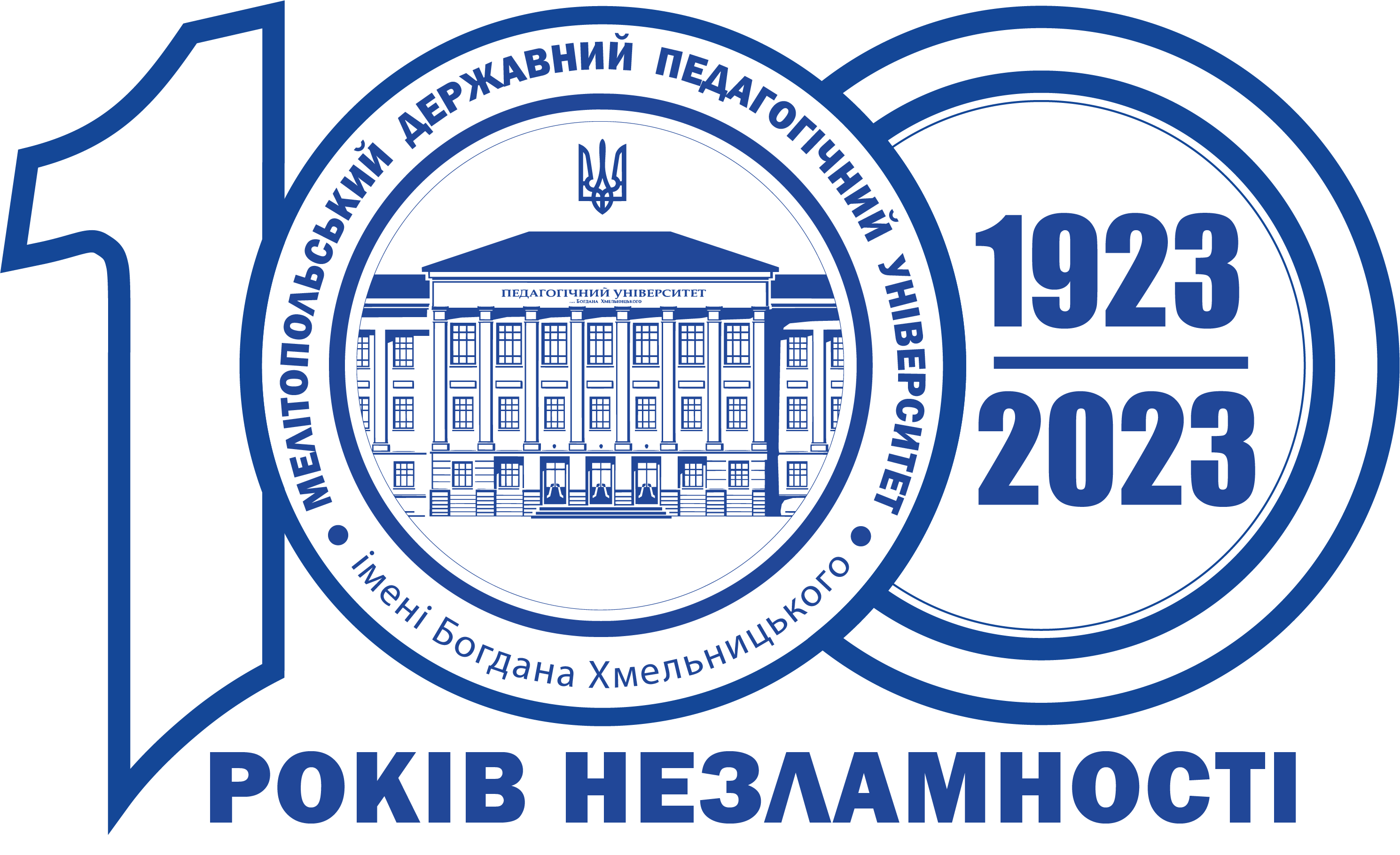 Мотиваційний лист – це документ, що складається і подається вступником до закладу вищої освіти, у якому пояснюються причини, через які вступник вважає себе найкращим кандидатом для вступу на відповідну навчальну програму. Підготовка такого листа вимагає детального дослідження вступником загального академічного середовища університету та різних освітніх програм. 

Вступник подає письмово у довільній формі інформацію про його особисту зацікавленість у вступі на певну освітню програму (спеціальність) та відповідні очікування, досягнення у навчанні та інших видах діяльності, власні сильні та слабкі сторони, до якого, у разі необхідності, вступником може бути додано (у тому числі в електронній формі) матеріали, що підтверджують викладену в листі інформацію.

Методичні рекомендації до написання – на сайті https://vstup.mdpu.org.ua/
Вступ 2024
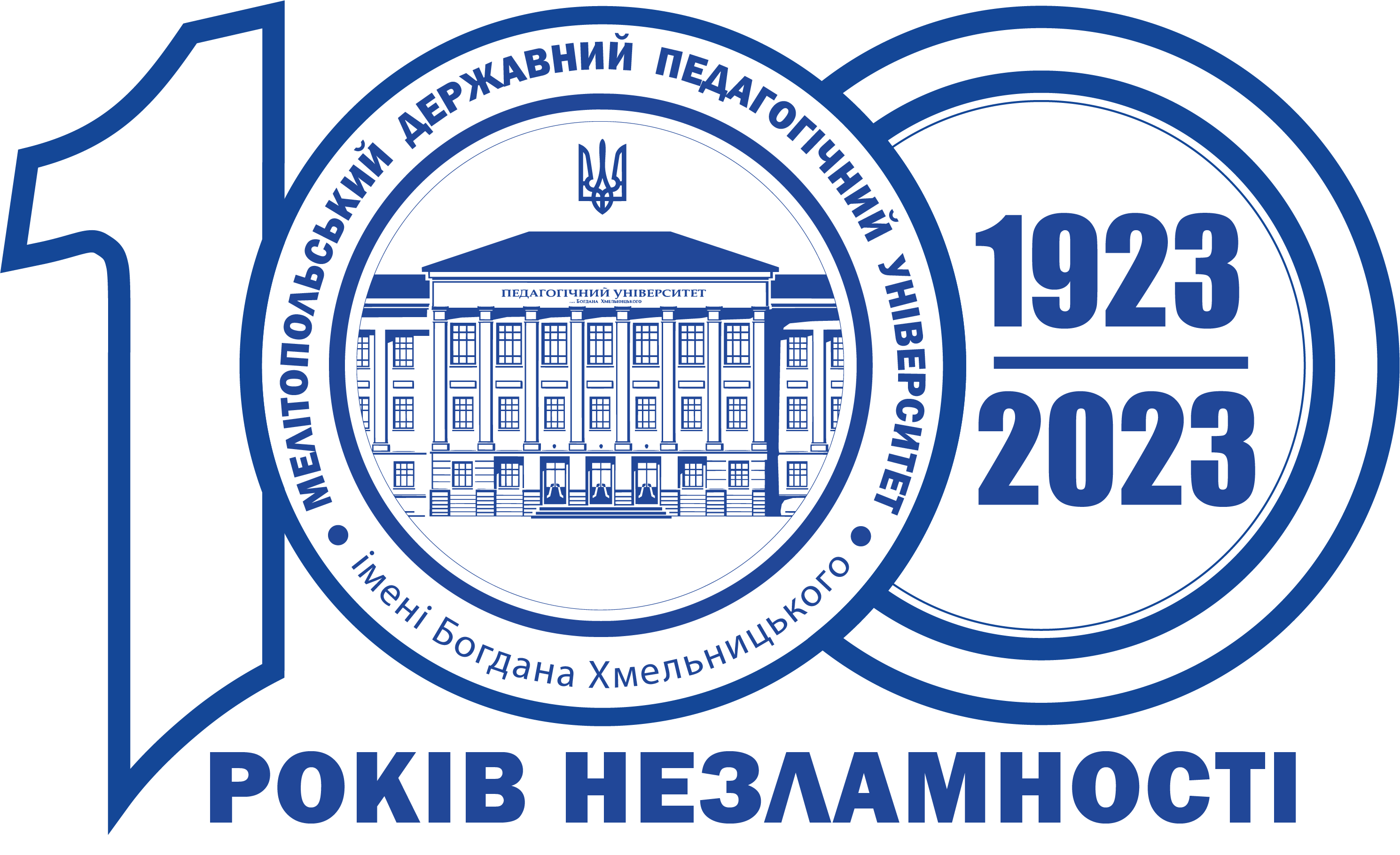 Допускаються до участі у конкурсному відборі для вступу на навчання вступники, які подають сертифікати НМТ або ЗНО з балами не нижче 100 з конкурсних предметів.



На бюджет конкурсний бал – не нижче 130 
На спеціальність 081 Право – не нижче 150
Вступ 2024
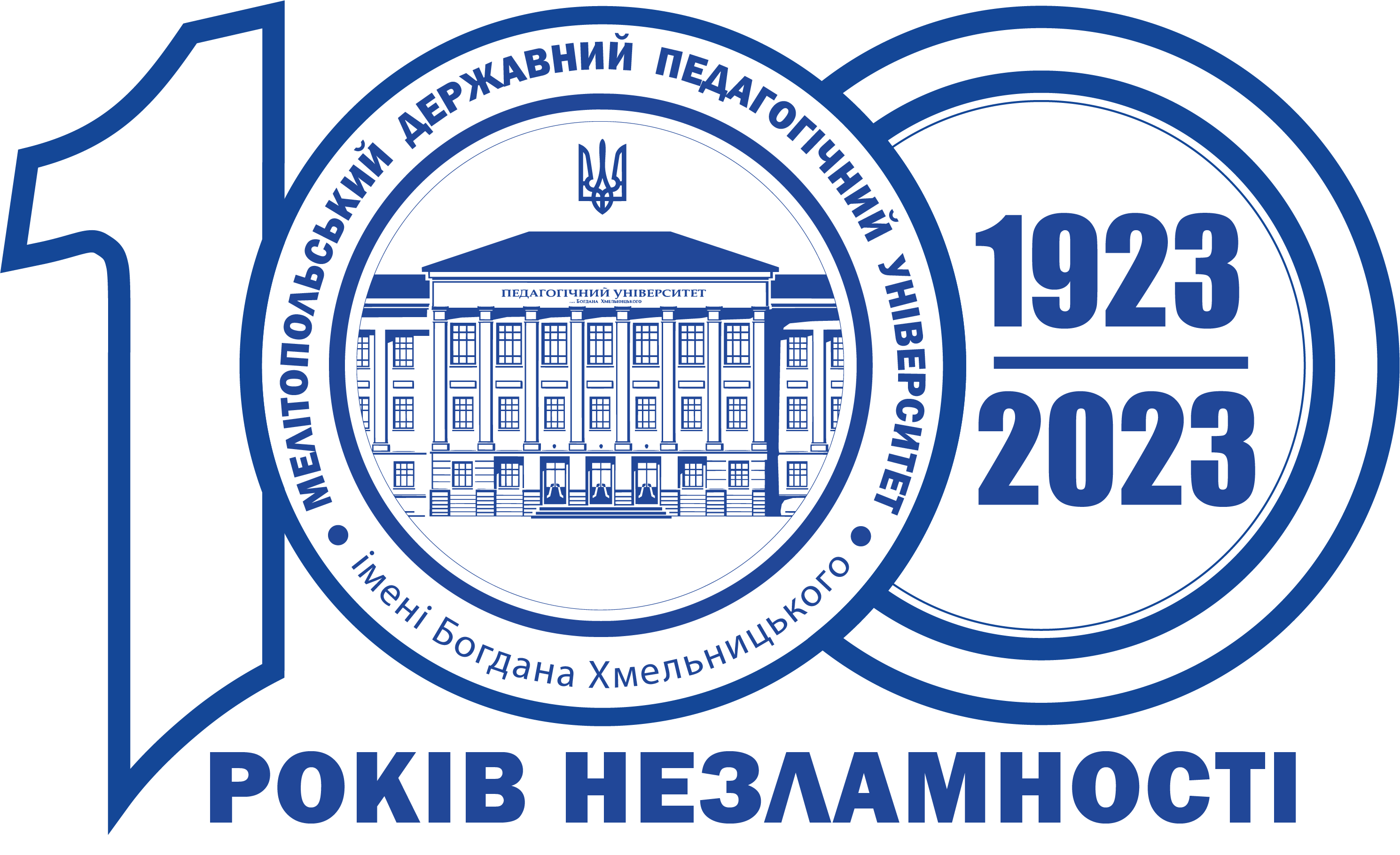 ВСТУП 2024: конкурсний бал (ПЗСО)
Загальна формула: КБ = (К1×П1 + К2×П2 + К3×П3 + К4×П4) / (К1 + К2 + К3 + К4) + ОУ         
КБ = (К1×П1 + К2×П2 + К3×П3 + К4×П4) + ТК 
все в межах 200 балів
К - коефіцієнт

П1, П2, П3, П4 – оцінки з першого, другого, третього та четвертого предметів
ТК – творчий конкурс

ОУ – бал за успішне закінчення у 2024 році підготовчих курсів МДПУ імені Богдана Хмельницького для вступу на спеціальності особливої підтримки (0-10 балів)

Не враховується сільський коефіцієнт
Не враховується середній бал свідоцтва про ПЗСО
Вступ 2024
Вступники подають заяву про участь 
у конкурсному відборі 
в електронній формі
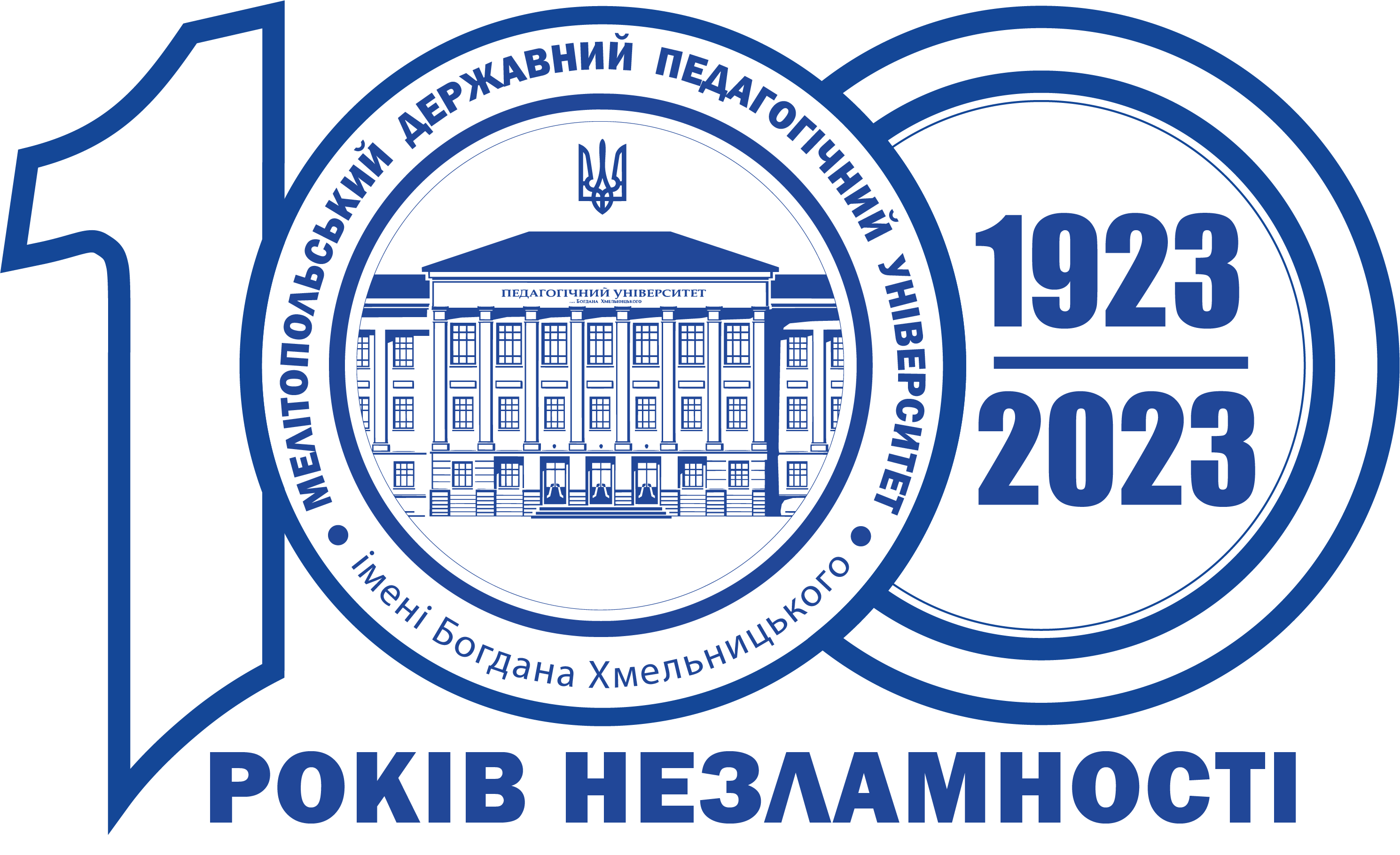 Пільгові категорії (особи УБД; особи з інвалідністю (І, ІІ гр. та діти з інвалідністю віком до 18 років; ліквідатори аварії на ЧАЕС, діти-сироти, діти позбавлені батьківського піклування; особи з ТОТ; діти учасників бойових дій, які загинули під час проведення АТО тощо) 
подають документи особисто (надсилають документи до приймальної комісії різними доступними способами)
Вступ 2024
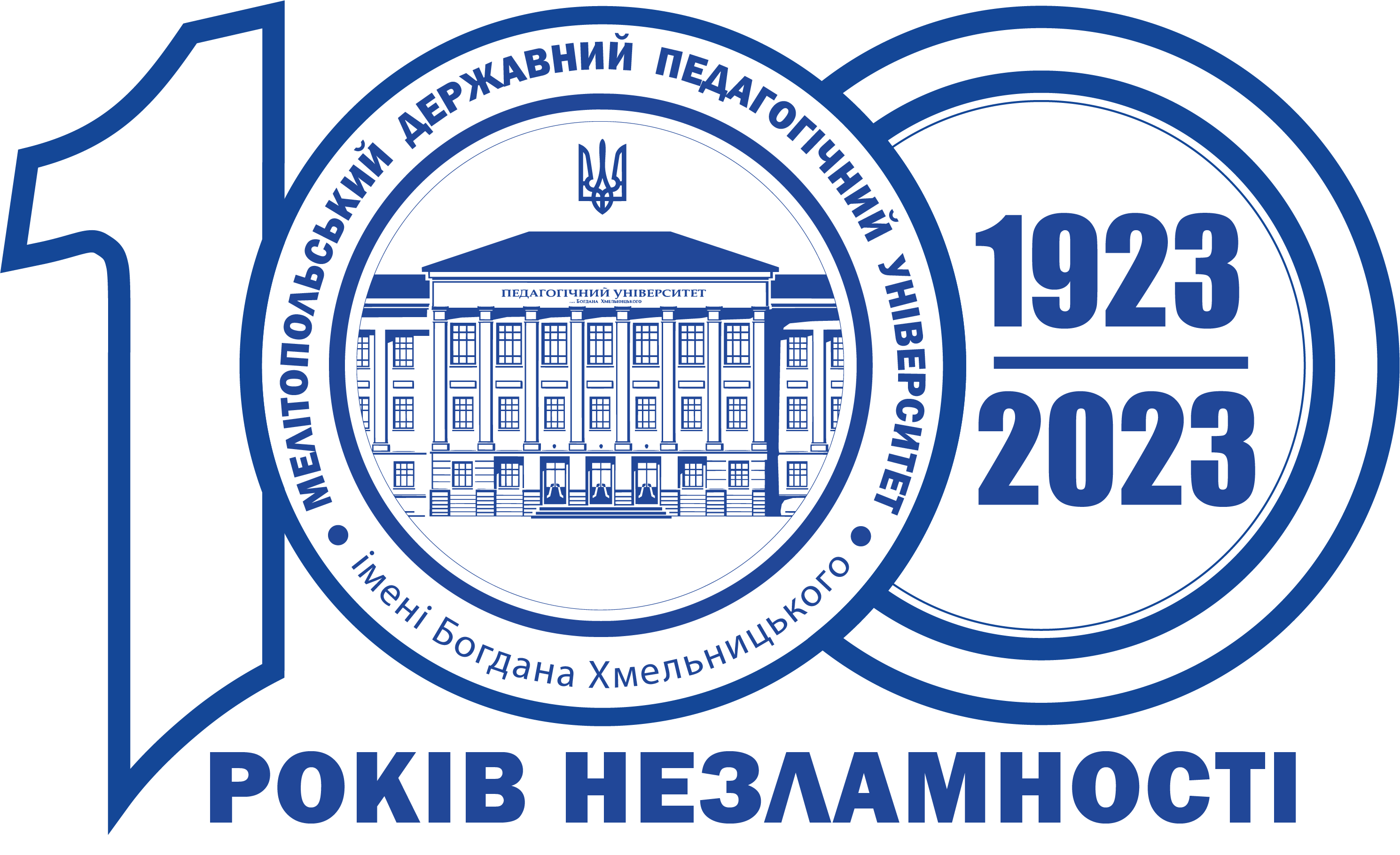 Перелік документів (скан чи фото)
Паспорт (новий – 1, 2 сторінки + довідка про реєстрацію місця проживання особи / Витяг з реєстру територіальної громади (з Дії)) 
Ідентифікаційний код
У разі зміни прізвища свідоцтво про одруження 
Свідоцтво про ПЗСО + додаток
Сертифікати НМТ 2024-2022 рр. або ЗНО 2021 р.
Кольорове фото 3×4 (можна з Дії)
Для призовників – посвідчення про приписку до призових дільниць
Мотиваційний лист
Вступ 2024
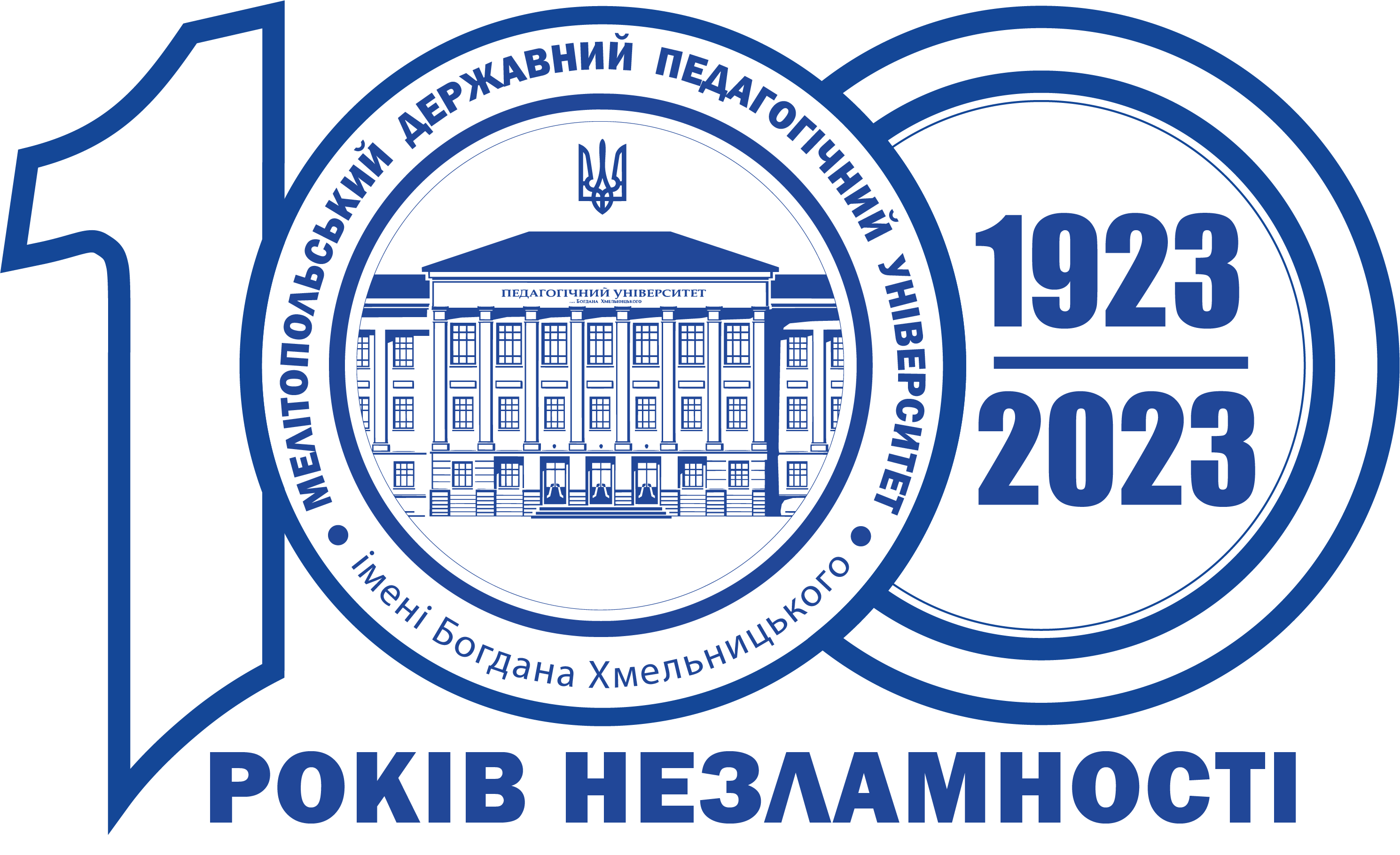 ТОТ
Документи про освіту, видані на ТОТ, не визнаються
Результати навчання, здобуті під час навчання на ТОТ, перевіряються і визнаються в умовно безпечних межах, за державні кошти, продовження навчання
Можливість визнання не є гарантією визнання
Прийом на навчання та подальша освіта в Україні всебічно підтримуються
8
Вступ 2024
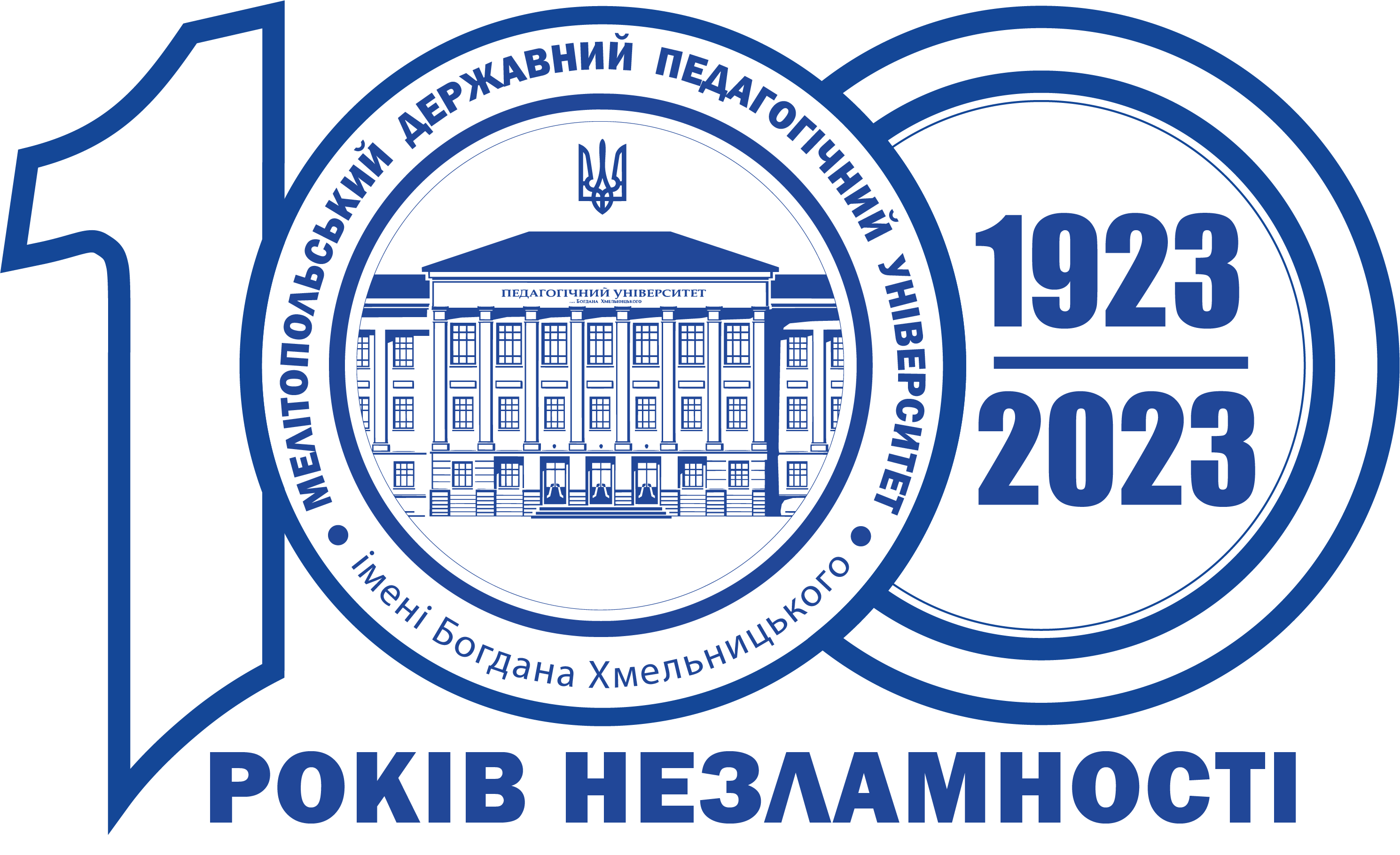 Телефон приймальної комісії
097 76 58 296
Електронна пошта: 
pk-mdpu@ukr.net
Сайт університету 
mdpu.org.ua
vstup.mdpu.org.ua